Break-out FacilitatorVirtual Resource PPT DeckInnovation Challenge Activity/Worksheets
ENGLISH
(4 Slides: Individual Activity,           Challenge Instruction & Process)

INCLUSION
DIVERSITY
EQUITY
ACCESS
FRANÇAIS 
(4 diapositives : activité individuelle, instruction et processus du défi) 

INCLUSION
DIVERSITÉ
ÉQUITÉ
ACCESSIBILITÉ
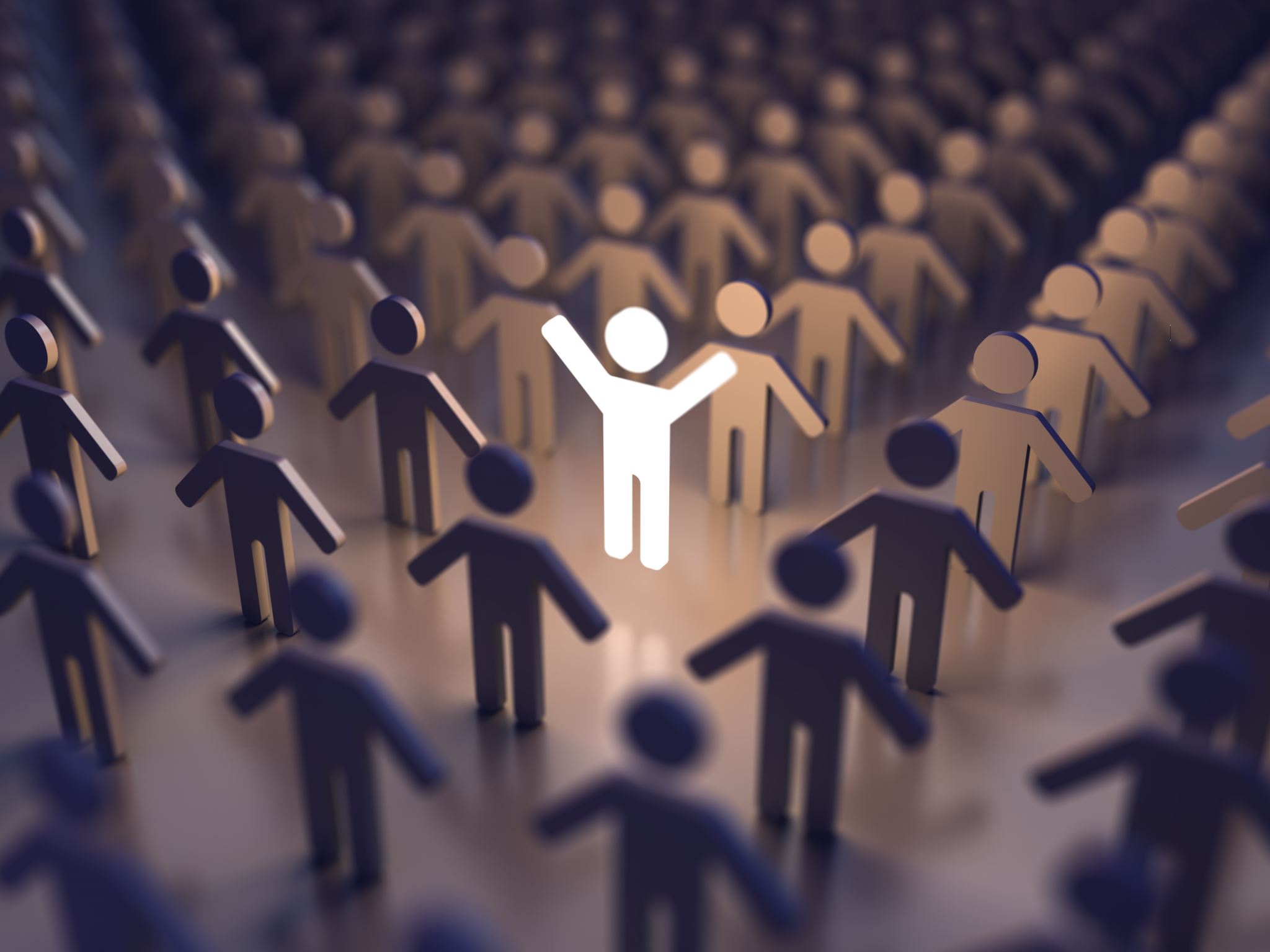 Inclusion - EN
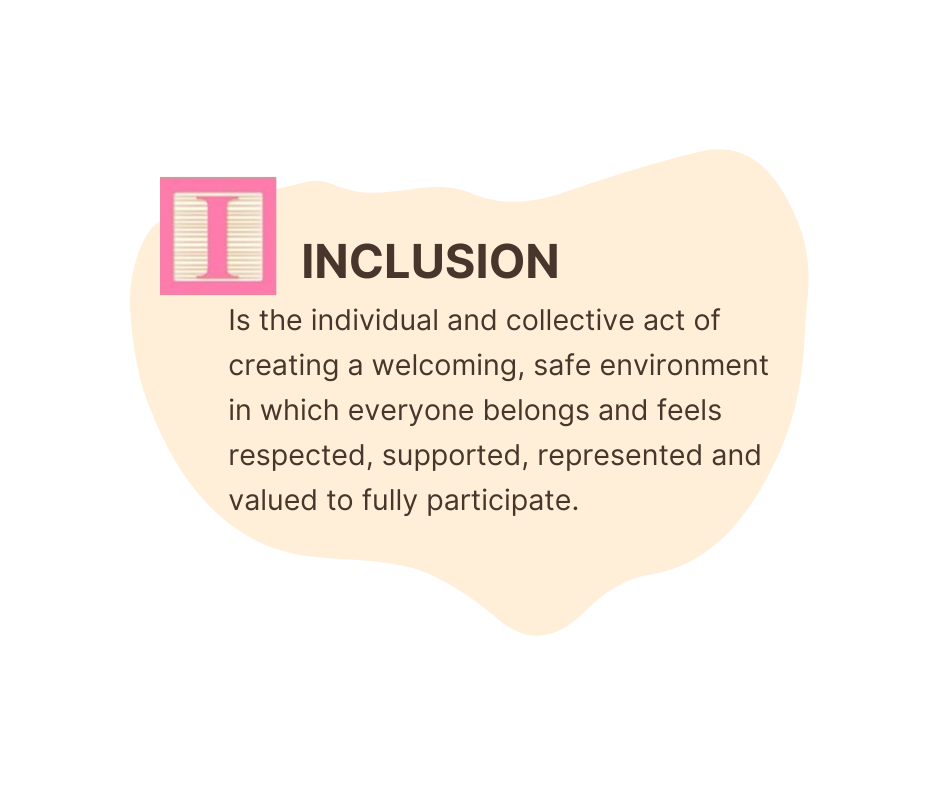 Group #1 INCLUSION
Directions (Individual work)
Before you begin as a group, take a moment to reflect on your own. Review the opportunities and descriptions in the columns to the right. 

1. Consider which item you would  like the group to discuss. It may be a personal topic of interest or an item that you believe will spark some interesting discussion.  

2. Select the two topics you would like to explore and enter them into the Chat.

3. Quickly, gain group consensus on the topic that the group will explore and move on to the  solution building exercise.
[Speaker Notes: Facilitator will choose the topic that received the highest number of votes in the zoom chat poll]
INCLUSION
Instructions                         (Designate Group Recorder)
(Virtual Break-out room)
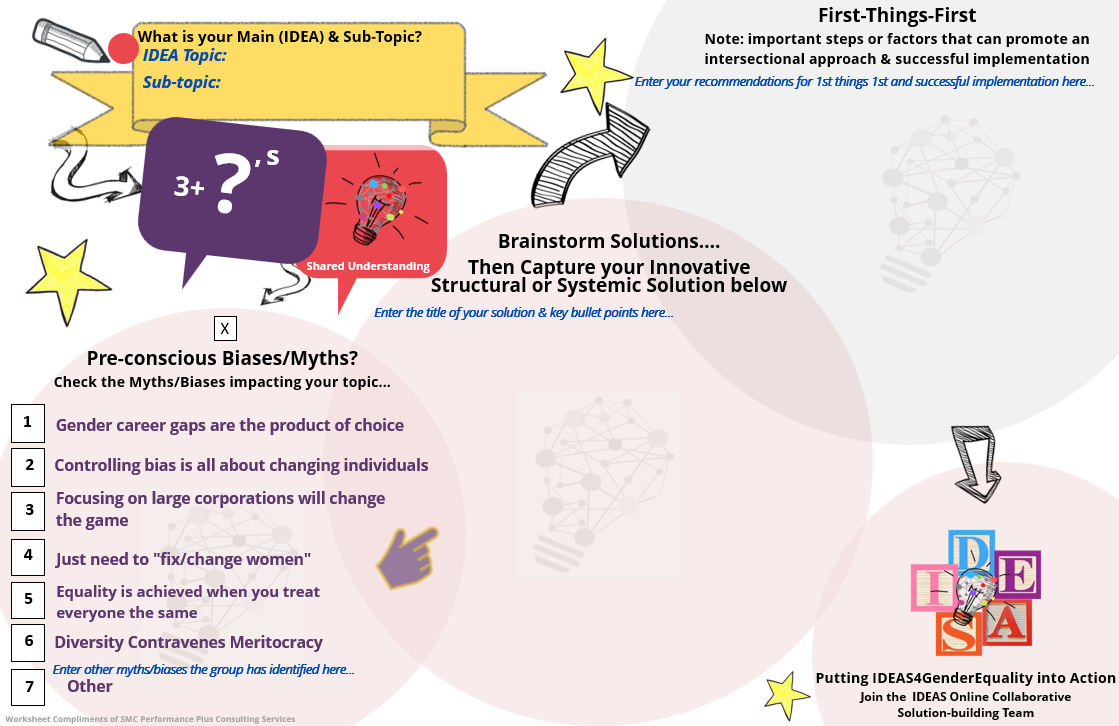 In the fillable/word document provided, type in the topic and sub-topic the group has selected to explore. 

Now take time to discuss the topic so that everyone has shared what it means to them, their observations or lived experiences and/or why the selected item is important to promoting INCLUSION.

Consider potential myths or biases impacting your topic and enter the numbers reflecting each of the biases/myths the group has selected.

Next, begin to brainstorm and discuss potential systemic or structural responses to support your topic.   Draw together similar or related items to arrive at a descriptive title for your response.

Capture a summary of your group's innovative structural or systemic solution with supporting bullet points in the space provided.

Finally, under (first-things-first), note important steps or factors that your group suggests will help to promote an intersectional approach and successful implementation.
Enter the title of your solution & key bullet points here...
Enter your recommendations for 1st things 1st and successful implementation here...
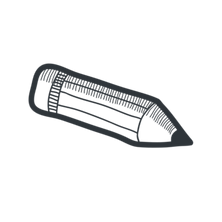 Enter other myths/biases the group has identified here...
IDEA Topic:


Sub-topic:
First-Things-First
Note: important steps or factors that can promote an intersectional approach & successful implementation
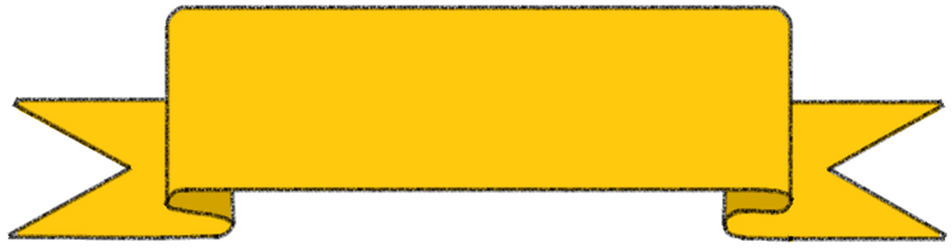 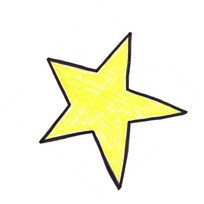 What is your Main (IDEA) & Sub-Topic?
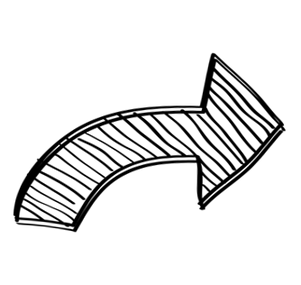 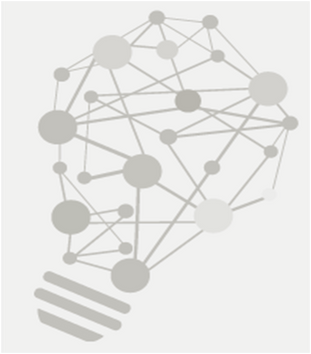 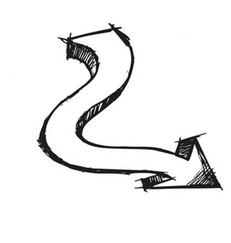 ?
,
s
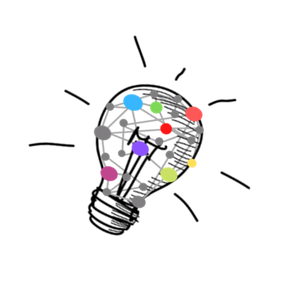 3+
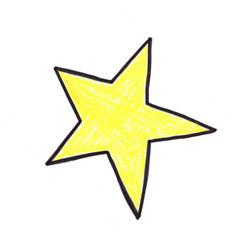 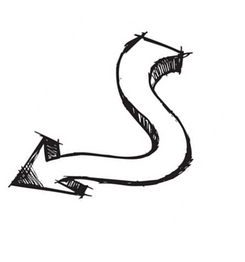 Brainstorm Solutions….
Then Capture your Innovative  
Structural or Systemic Solution below
Shared Understanding
X
Pre-conscious Biases/Myths?
Check the Myths/Biases impacting your topic...
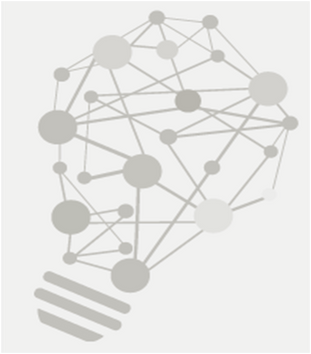 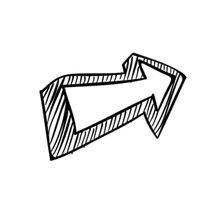 1
Gender career gaps are the product of choice
2
Controlling bias is all about changing individuals
Focusing on large corporations will change the game
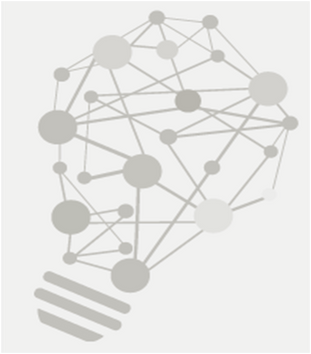 3
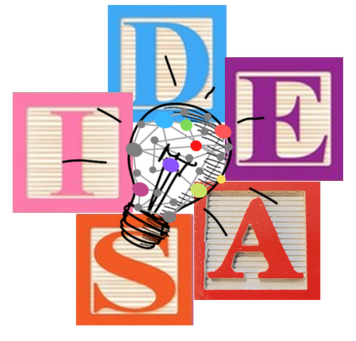 4
Just need to "fix/change women"
Equality is achieved when you treat 
everyone the same
5
6
Diversity Contravenes Meritocracy
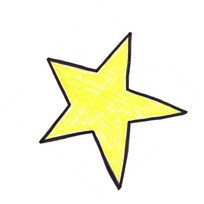 Putting IDEAS4GenderEquality into Action
Join the  IDEAS Online Collaborative
                 Solution-building Team
7
Other
Worksheet Compliments of SMC Performance Plus Consulting Services
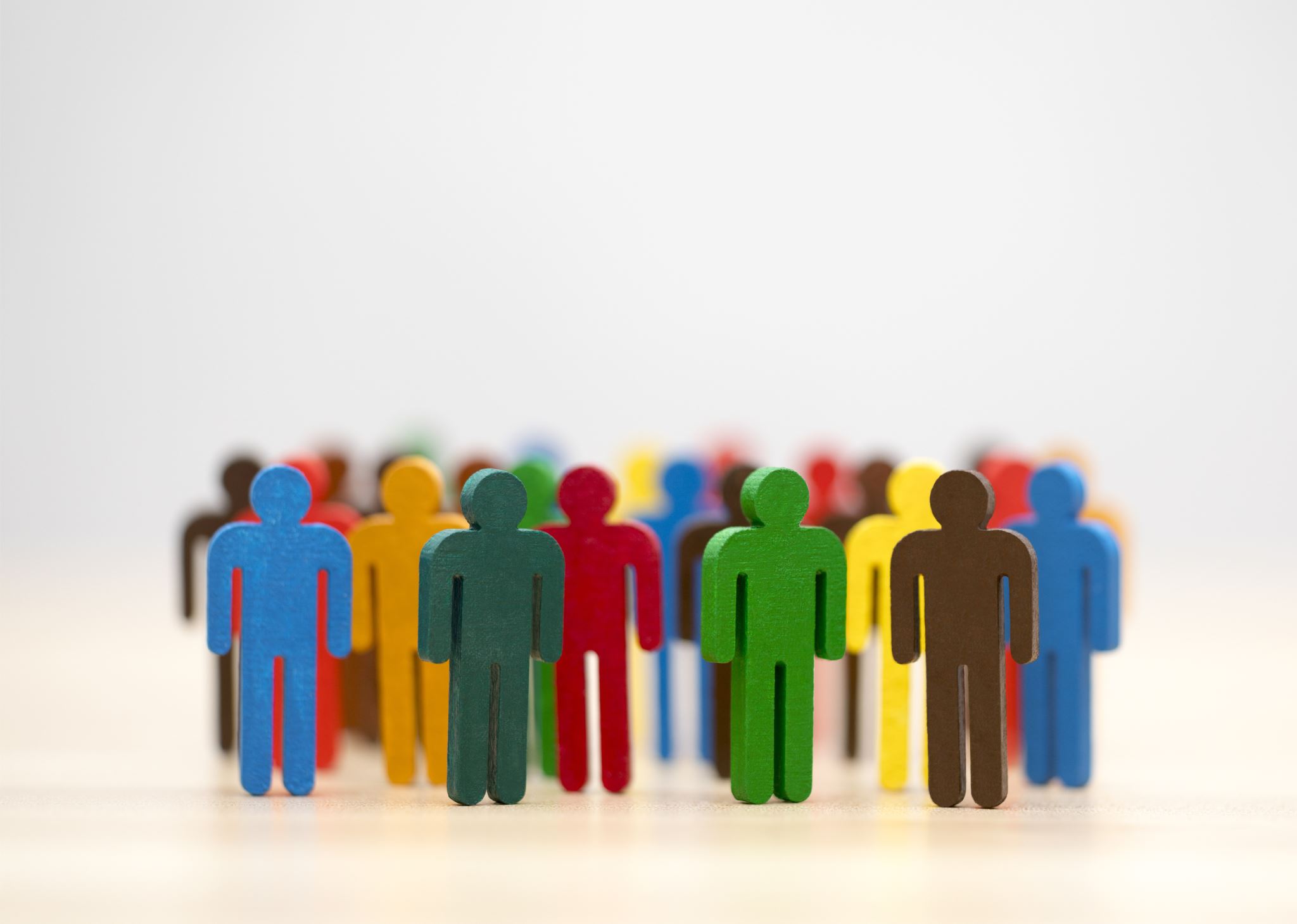 DIVERSITÉ
DIVERSITÉ
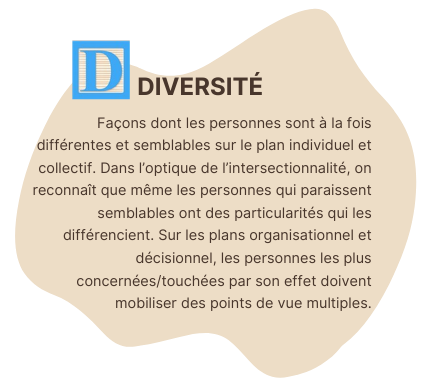 Instructions (travail individuel)
Avant le travail d’équipe, prenez un moment pour réfléchir individuellement. Lisez les possibilités et les descriptions ci-contre.
1. Réfléchissez aux sujets que vous aimeriez que l’équipe aborde. Il peut s’agir de sujets qui vous intéressent ou qui pourraient déclencher une discussion intéressante selon vous.
2. Dans la fenêtre de clavardage, inscrivez les deux sujets que vous aimeriez explorer.
3. En équipe, trouvez rapidement un consensus sur le sujet à explorer, puis passez à l’exercice de création de solutions.
[Speaker Notes: FacL'animateur choisira le sujet qui a reçu le plus grand nombre de votes dans le sondage de chat zoom

Facilitator will choose the topic that received the highest number of votes in the zoom chat poll]
DIVERSITÉ
Instructions
Désignez quelqu’un pour prendre des notes.
Dans le formulaire ou le document Word fourni, tapez le sujet et le sous-sujet que votre équipe a choisi d’explorer.
Discutez du sujet en permettant à chaque personne de dire ce qu’il signifie pour elle, de faire part de ses observations ou de son vécu ou de dire pourquoi il est important pour favoriser LA DIVERSITÉ.
Voyez quels mythes ou préjugés pourraient toucher votre sujet, puis entrez les numéros de ceux que l’équipe a choisis.
Ensuite, commencez votre remue-méninges et discutez de possibles réponses structurelles ou systémiques qui appuieraient votre sujet. Assemblez des éléments similaires ou connexes pour donner un titre descriptif à votre réponse.
Dans l’espace prévu à cette fin, résumez l’innovation structurelle ou systémique de votre équipe et dressez-y la liste de vos arguments.
Sous « Priorité aux priorités », notez les mesures ou les facteurs d’importance qui, selon votre équipe, favoriseraient une approche intersectionnelle et une mise en œuvre fructueuse.
(discussion en salle virtuelle)
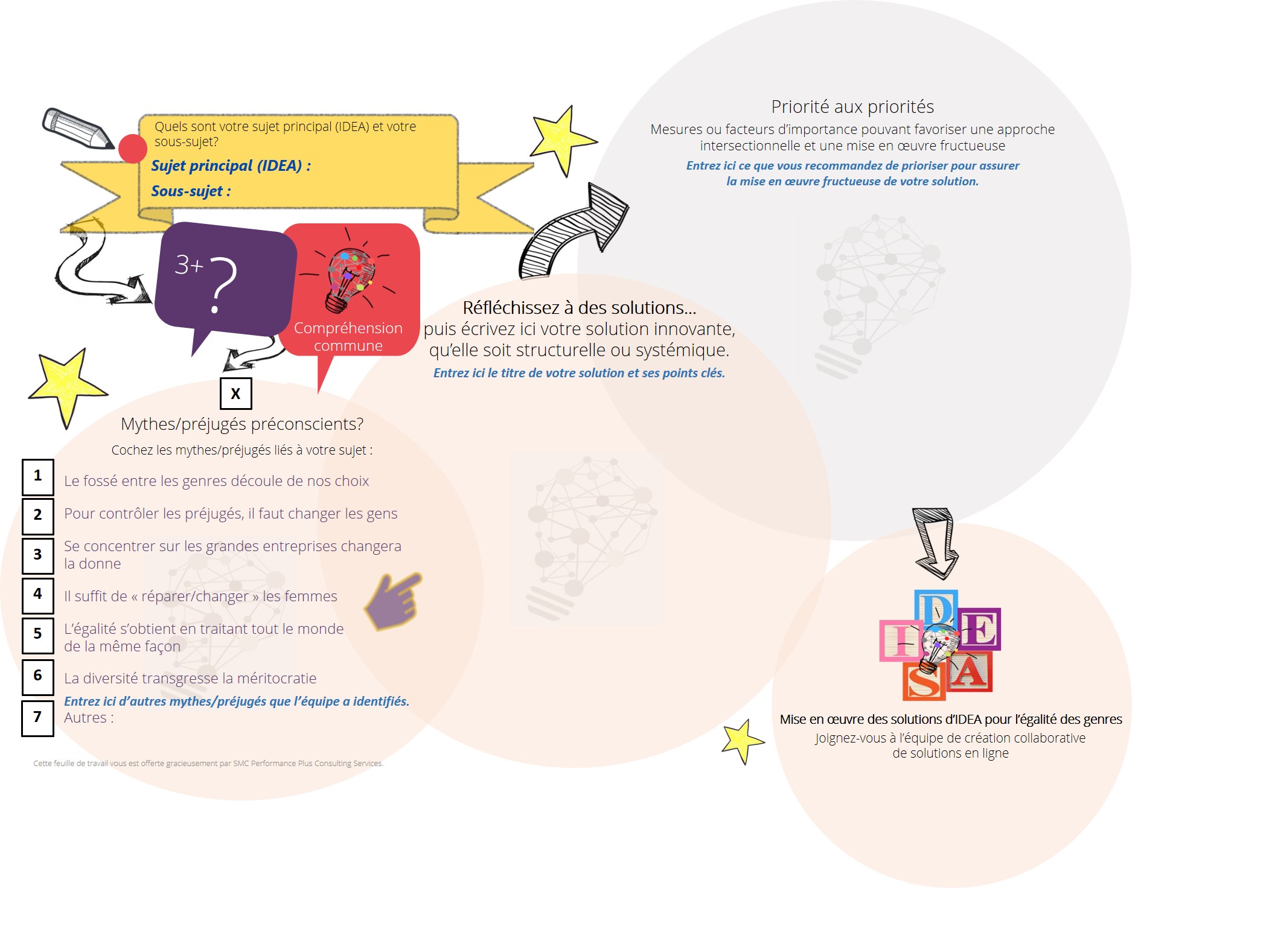 [Speaker Notes: L'animateur doit désigner un enregistreur et lui demander de saisir la sélection des sujets du groupe et la discussion dans le formulaire de mots à remplir qui suit cette feuille de travail et les instructions que l'animateur fournira pour guider la discussion de groupe.


Facilitator to assign a recorder and have them capture the groups topic selection and discussion in the fillable word form that follows this worksheet and instructions the facilitator will provide to guide the group discussion.]
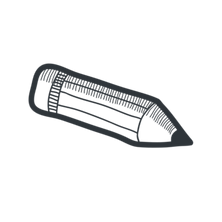 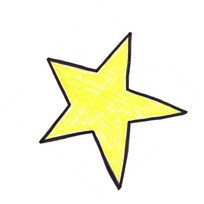 Priorité aux priorités
Mesures ou facteurs d’importance pouvant favoriser une approche intersectionnelle et une mise en œuvre fructueuse
Entrez ici ce que vous recommandez de prioriser pour assurerla mise en œuvre fructueuse de votre solution.
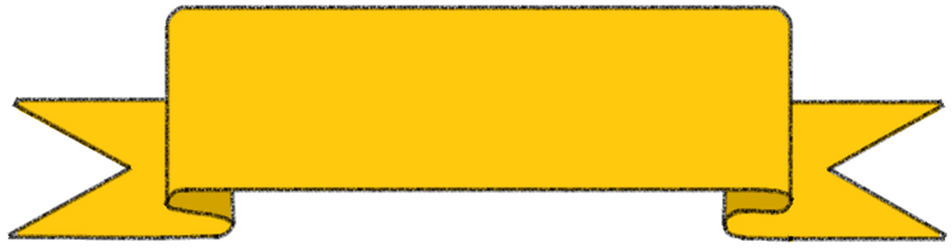 Quels sont votre sujet principal (IDEA) et votre sous-sujet?
Sujet principal (IDEA) :
Sous-sujet :
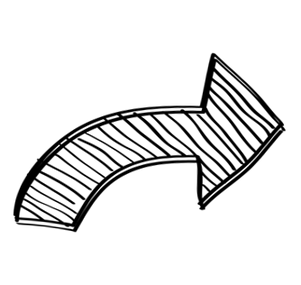 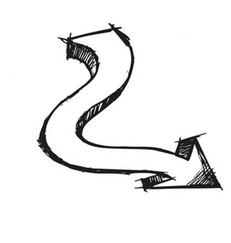 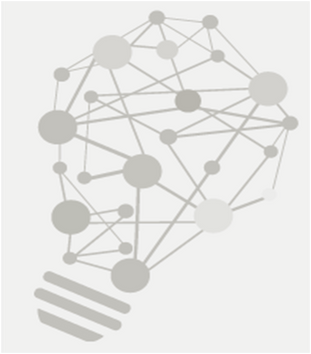 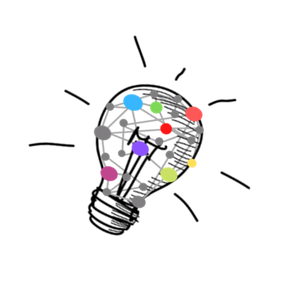 ?
3+
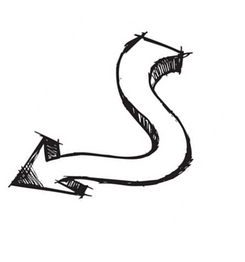 Réfléchissez à des solutions…puis écrivez ici votre solution innovante, qu’elle soit structurelle ou systémique.
Entrez ici le titre de votre solution et ses points clés.
Compréhension commune
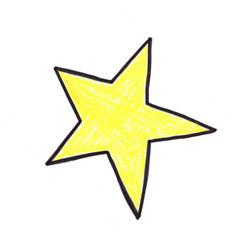 X
Mythes/préjugés préconscients?
Cochez les mythes/préjugés liés à votre sujet :
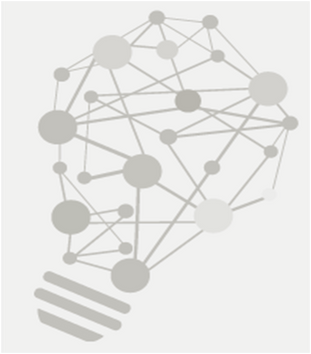 1
Le fossé entre les genres découle de nos choix
Pour contrôler les préjugés, il faut changer les gens
Se concentrer sur les grandes entreprises changerala donne
Il suffit de « réparer/changer » les femmes
L’égalité s’obtient en traitant tout le mondede la même façon
La diversité transgresse la méritocratie
Entrez ici d’autres mythes/préjugés que l’équipe a identifiés.
Autres :
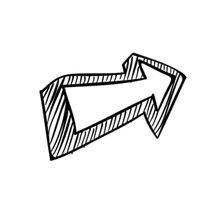 2
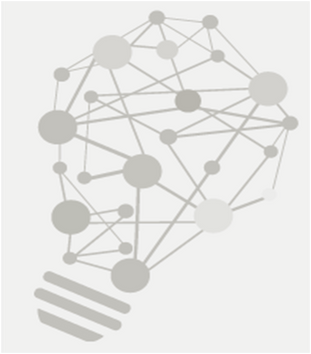 3
4
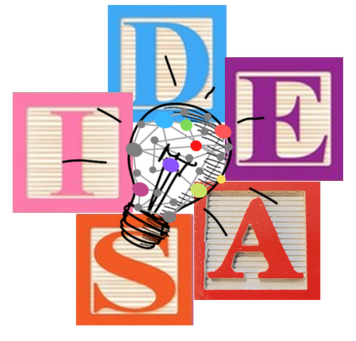 5
6
7
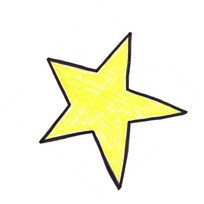 Mise en œuvre des solutions d’IDEA pour l’égalité des genres
Joignez-vous à l’équipe de création collaborativede solutions en ligne
Cette feuille de travail vous est offerte gracieusement par SMC Performance Plus Consulting Services.
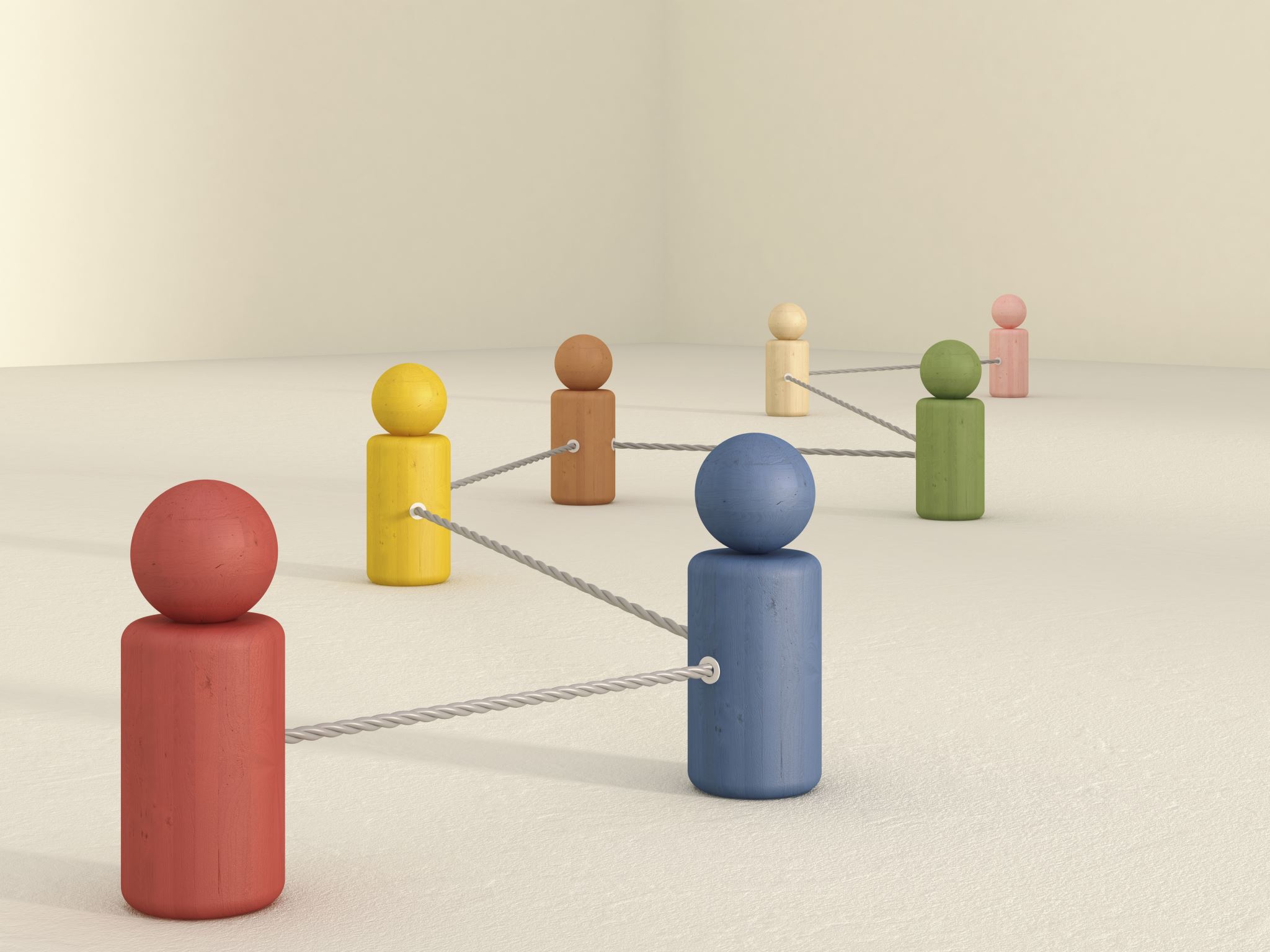 ÉQUITÉ
ÉQUITÉ
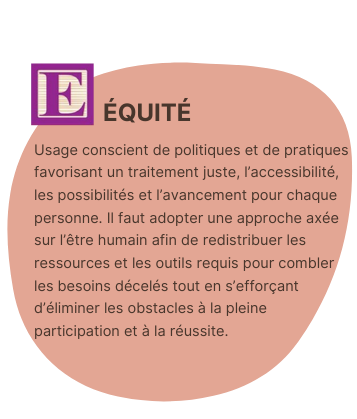 Instructions (travail individuel)
Avant le travail d’équipe, prenez un moment pour réfléchir individuellement. Lisez les possibilités et les descriptions ci-contre.
1. Réfléchissez aux sujets que vous aimeriez que l’équipe aborde. Il peut s’agir de sujets qui vous intéressent ou qui pourraient déclencher une discussion intéressante selon vous.
2. Dans la fenêtre de clavardage, inscrivez les deux sujets que vous aimeriez explorer.
3. En équipe, trouvez rapidement un consensus sur le sujet à explorer, puis passez à l’exercice de création de solutions.
[Speaker Notes: L'animateur choisira le sujet qui a reçu le plus grand nombre de votes dans le sondage de chat zoom

Facilitator will choose the topic that received the highest number of votes in the zoom chat poll]
ÉQUITÉ
Instructions
Désignez quelqu’un pour prendre des notes.
Dans le formulaire ou le document Word fourni, tapez le sujet et le sous-sujet que votre équipe a choisi d’explorer.
Discutez du sujet en permettant à chaque personne de dire ce qu’il signifie pour elle, de faire part de ses observations ou de son vécu ou de dire pourquoi il est important pour favoriser L’EQUITE.
Voyez quels mythes ou préjugés pourraient toucher votre sujet, puis entrez les numéros de ceux que l’équipe a choisis.
Ensuite, commencez votre remue-méninges et discutez de possibles réponses structurelles ou systémiques qui appuieraient votre sujet. Assemblez des éléments similaires ou connexes pour donner un titre descriptif à votre réponse.
Dans l’espace prévu à cette fin, résumez l’innovation structurelle ou systémique de votre équipe et dressez-y la liste de vos arguments.
Sous « Priorité aux priorités », notez les mesures ou les facteurs d’importance qui, selon votre équipe, favoriseraient une approche intersectionnelle et une mise en œuvre fructueuse.
(discussion en salle virtuelle)
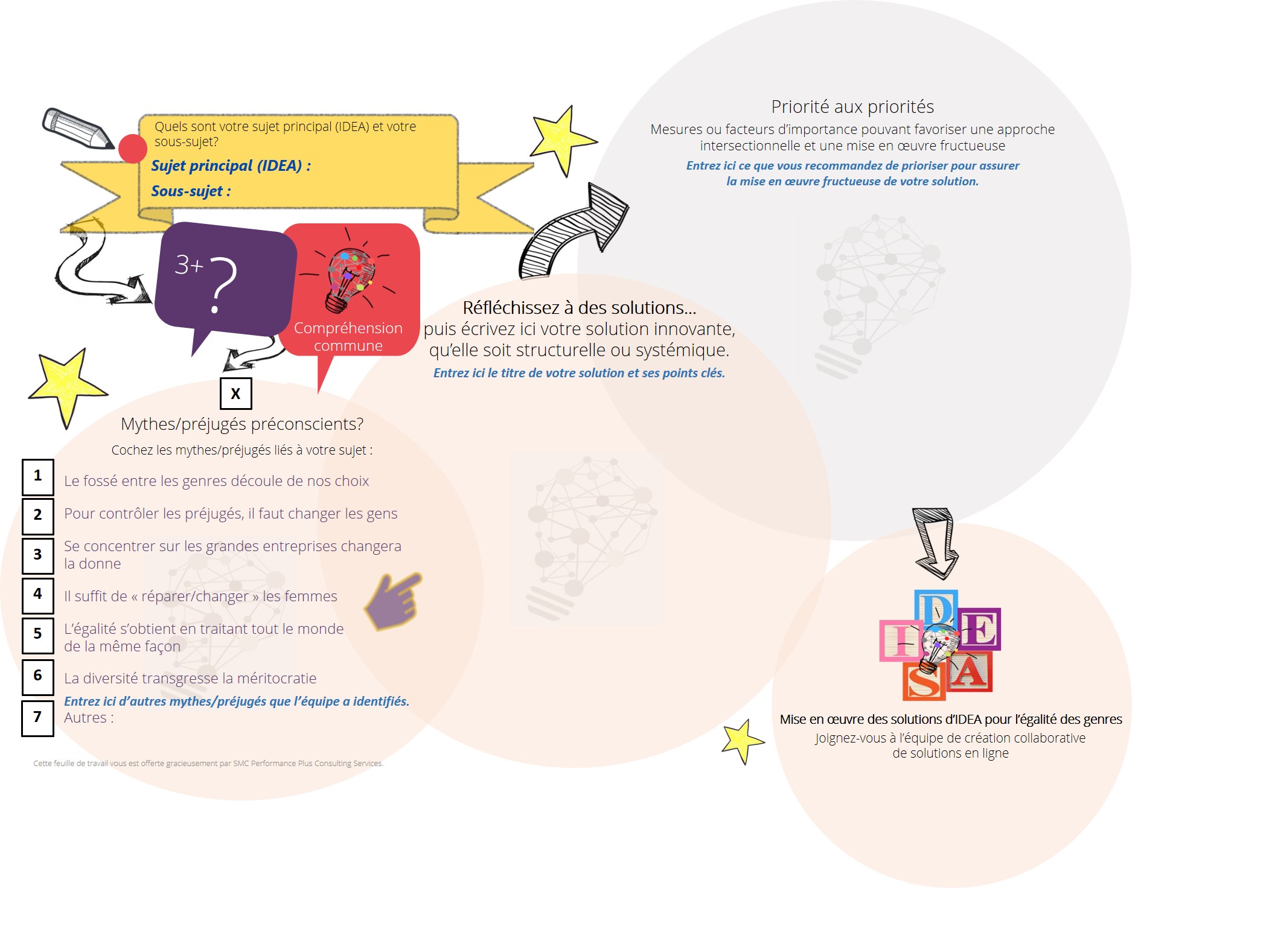 [Speaker Notes: L'animateur doit désigner un enregistreur et lui demander de saisir la sélection des sujets du groupe et la discussion dans le formulaire de mots à remplir qui suit cette feuille de travail et les instructions que l'animateur fournira pour guider la discussion de groupe.


Facilitator to assign a recorder and have them capture the groups topic selection and discussion in the fillable word form that follows this worksheet and instructions the facilitator will provide to guide the group discussion.]
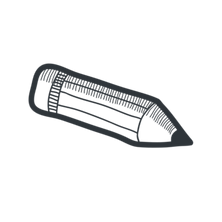 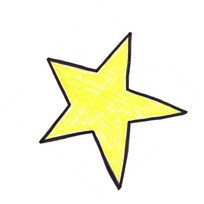 Priorité aux priorités
Mesures ou facteurs d’importance pouvant favoriser une approche intersectionnelle et une mise en œuvre fructueuse
Entrez ici ce que vous recommandez de prioriser pour assurerla mise en œuvre fructueuse de votre solution.
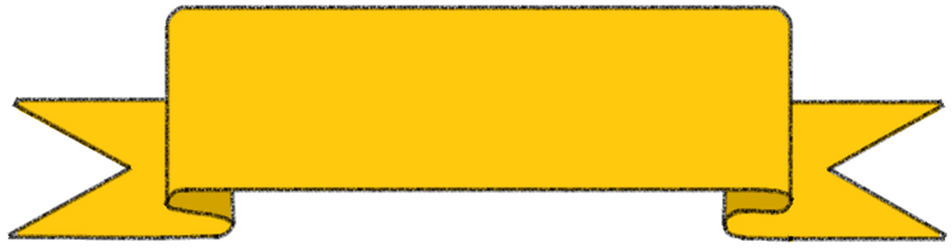 Quels sont votre sujet principal (IDEA) et votre sous-sujet?
Sujet principal (IDEA) :
Sous-sujet :
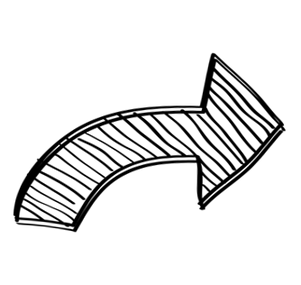 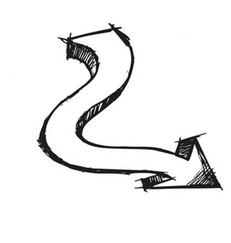 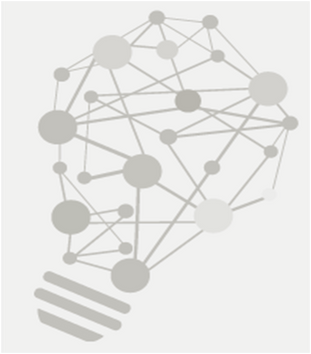 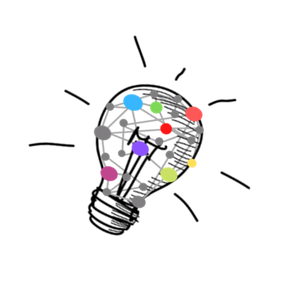 ?
3+
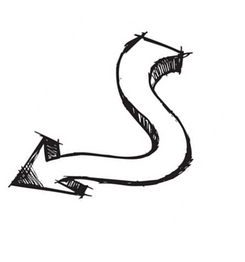 Réfléchissez à des solutions…puis écrivez ici votre solution innovante, qu’elle soit structurelle ou systémique.
Entrez ici le titre de votre solution et ses points clés.
Compréhension commune
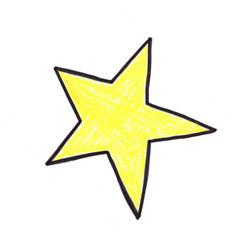 X
Mythes/préjugés préconscients?
Cochez les mythes/préjugés liés à votre sujet :
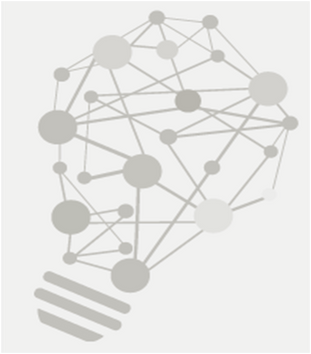 1
Le fossé entre les genres découle de nos choix
Pour contrôler les préjugés, il faut changer les gens
Se concentrer sur les grandes entreprises changerala donne
Il suffit de « réparer/changer » les femmes
L’égalité s’obtient en traitant tout le mondede la même façon
La diversité transgresse la méritocratie
Entrez ici d’autres mythes/préjugés que l’équipe a identifiés.
Autres :
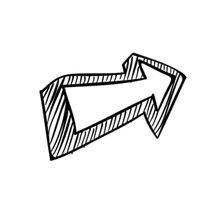 2
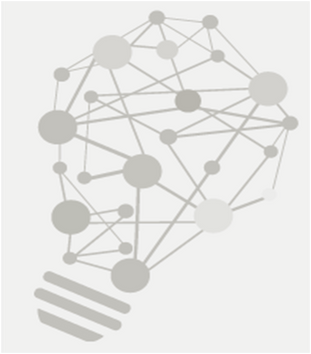 3
4
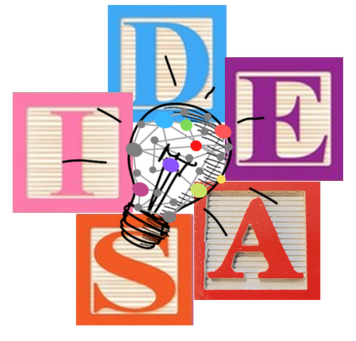 5
6
7
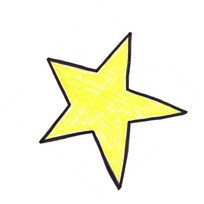 Mise en œuvre des solutions d’IDEA pour l’égalité des genres
Joignez-vous à l’équipe de création collaborativede solutions en ligne
Cette feuille de travail vous est offerte gracieusement par SMC Performance Plus Consulting Services.
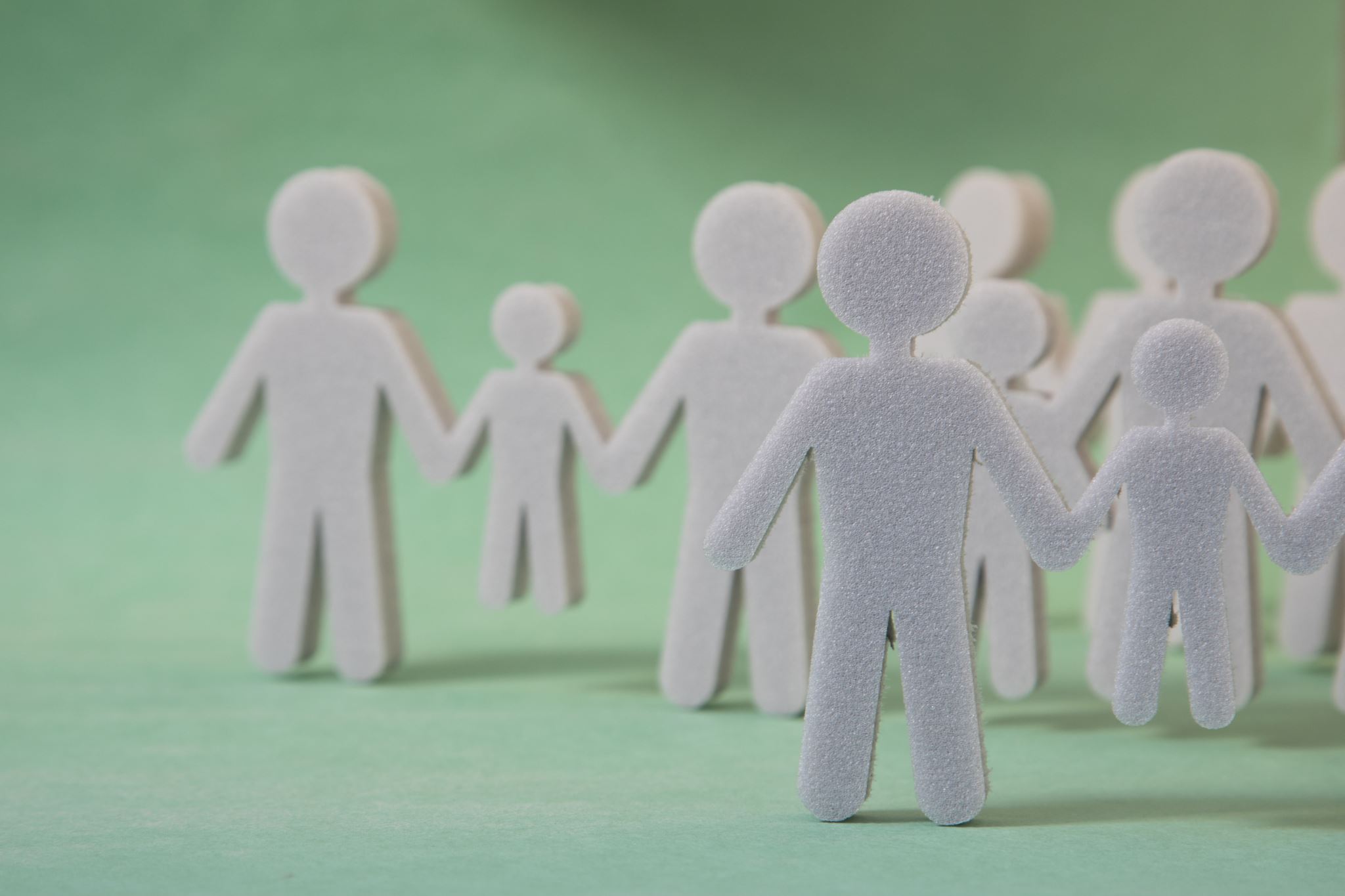 ACCESSIBILITÉ
ACCESSIBILITÉ
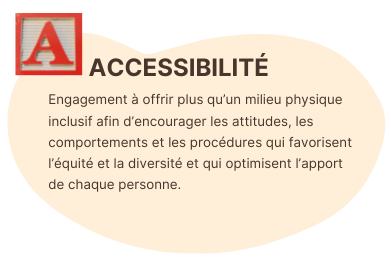 Instructions (travail individuel)
Avant le travail d’équipe, prenez un moment pour réfléchir individuellement. Lisez les possibilités et les descriptions ci-contre.
1. Réfléchissez aux sujets que vous aimeriez que l’équipe aborde. Il peut s’agir de sujets qui vous intéressent ou qui pourraient déclencher une discussion intéressante selon vous.
2. Dans la fenêtre de clavardage, inscrivez les deux sujets que vous aimeriez explorer.
3. En équipe, trouvez rapidement un consensus sur le sujet à explorer, puis passez à l’exercice de création de solutions.
[Speaker Notes: L'animateur choisira le sujet qui a reçu le plus grand nombre de votes dans le sondage de chat zoom

Facilitator will choose the topic that received the highest number of votes in the zoom chat poll]
ACCESSIBILITÉ
Instructions
Désignez quelqu’un pour prendre des notes.
Dans le formulaire ou le document Word fourni, tapez le sujet et le sous-sujet que votre équipe a choisi d’explorer.
Discutez du sujet en permettant à chaque personne de dire ce qu’il signifie pour elle, de faire part de ses observations ou de son vécu ou de dire pourquoi il est important pour favoriser L’ACCESSIBILITÉ.
Voyez quels mythes ou préjugés pourraient toucher votre sujet, puis entrez les numéros de ceux que l’équipe a choisis.
Ensuite, commencez votre remue-méninges et discutez de possibles réponses structurelles ou systémiques qui appuieraient votre sujet. Assemblez des éléments similaires ou connexes pour donner un titre descriptif à votre réponse.
Dans l’espace prévu à cette fin, résumez l’innovation structurelle ou systémique de votre équipe et dressez-y la liste de vos arguments.
Sous « Priorité aux priorités », notez les mesures ou les facteurs d’importance qui, selon votre équipe, favoriseraient une approche intersectionnelle et une mise en œuvre fructueuse.
(discussion en salle virtuelle)
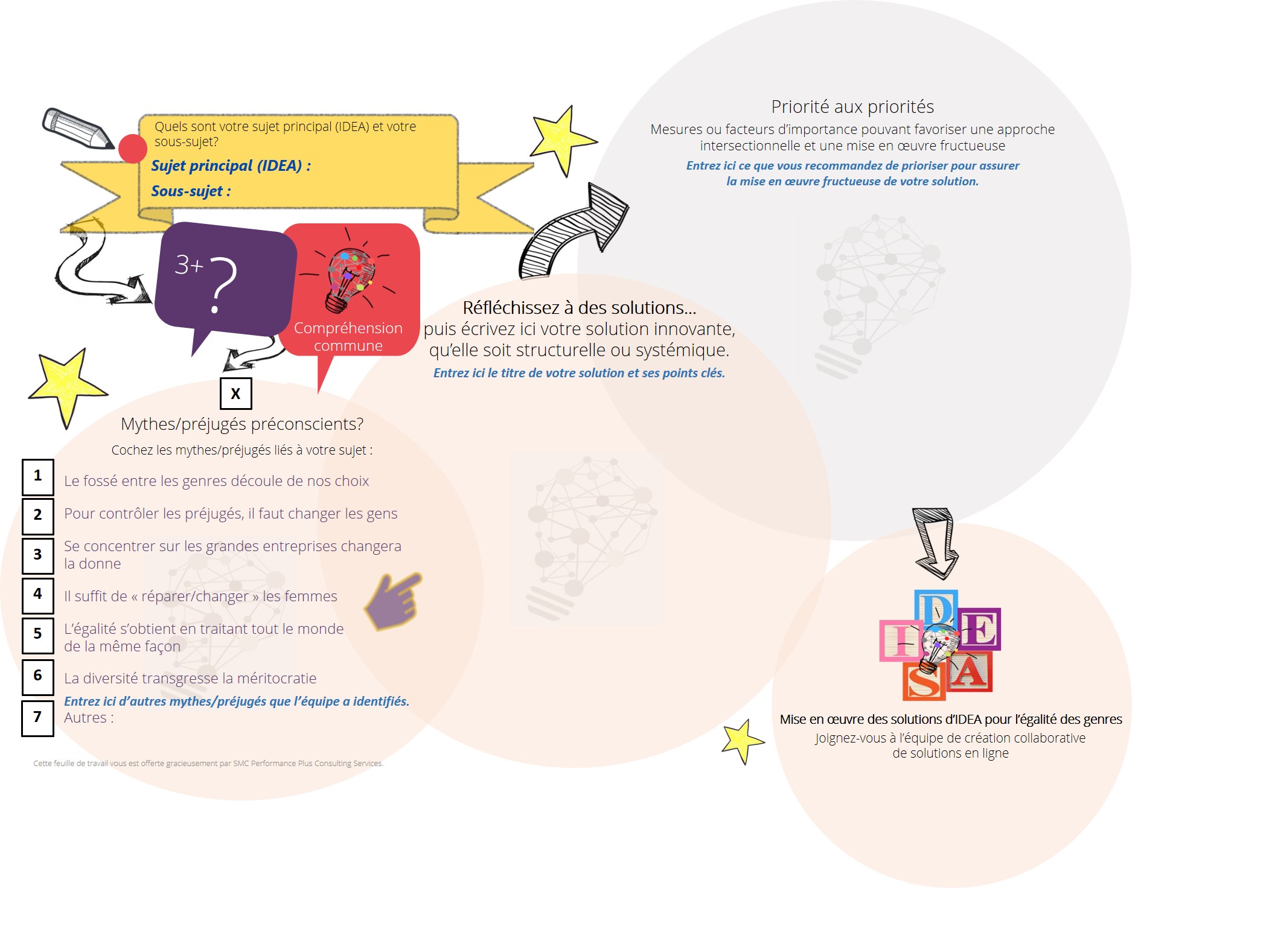 [Speaker Notes: L'animateur doit désigner un enregistreur et lui demander de saisir la sélection des sujets du groupe et la discussion dans le formulaire de mots à remplir qui suit cette feuille de travail et les instructions que l'animateur fournira pour guider la discussion de groupe.


Facilitator to assign a recorder and have them capture the groups topic selection and discussion in the fillable word form that follows this worksheet and instructions the facilitator will provide to guide the group discussion.]
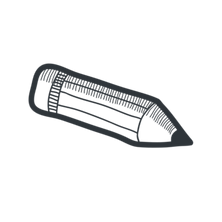 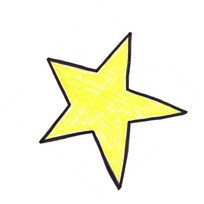 Priorité aux priorités
Mesures ou facteurs d’importance pouvant favoriser une approche intersectionnelle et une mise en œuvre fructueuse
Entrez ici ce que vous recommandez de prioriser pour assurerla mise en œuvre fructueuse de votre solution.
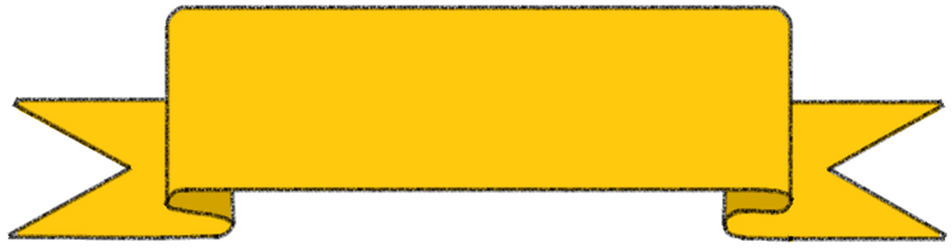 Quels sont votre sujet principal (IDEA) et votre sous-sujet?
Sujet principal (IDEA) :
Sous-sujet :
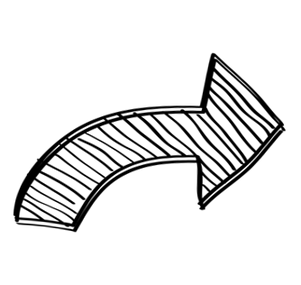 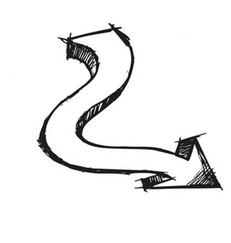 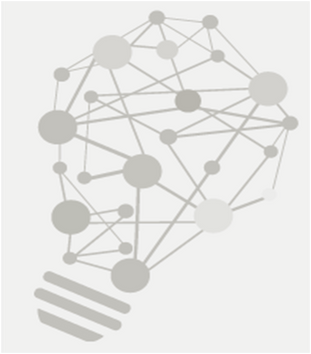 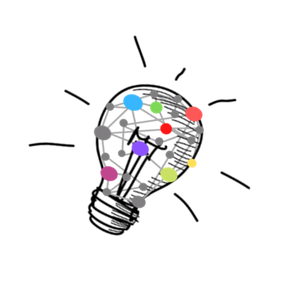 ?
3+
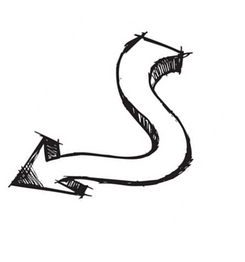 Réfléchissez à des solutions…puis écrivez ici votre solution innovante, qu’elle soit structurelle ou systémique.
Entrez ici le titre de votre solution et ses points clés.
Compréhension commune
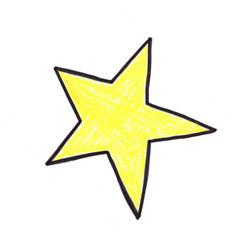 X
Mythes/préjugés préconscients?
Cochez les mythes/préjugés liés à votre sujet :
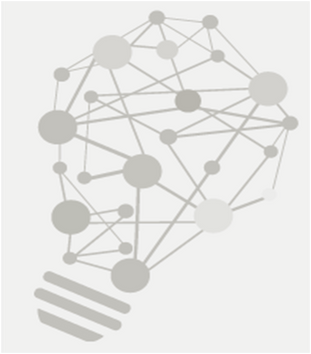 1
Le fossé entre les genres découle de nos choix
Pour contrôler les préjugés, il faut changer les gens
Se concentrer sur les grandes entreprises changerala donne
Il suffit de « réparer/changer » les femmes
L’égalité s’obtient en traitant tout le mondede la même façon
La diversité transgresse la méritocratie
Entrez ici d’autres mythes/préjugés que l’équipe a identifiés.
Autres :
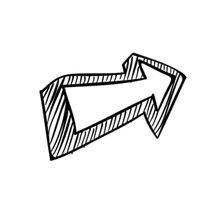 2
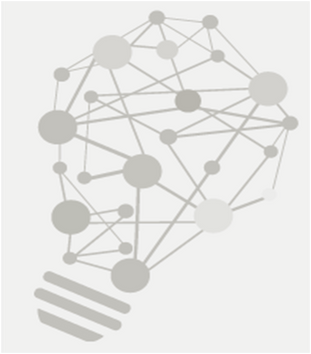 3
4
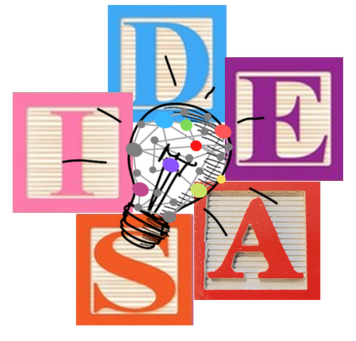 5
6
7
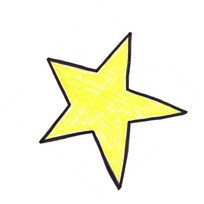 Mise en œuvre des solutions d’IDEA pour l’égalité des genres
Joignez-vous à l’équipe de création collaborativede solutions en ligne
Cette feuille de travail vous est offerte gracieusement par SMC Performance Plus Consulting Services.